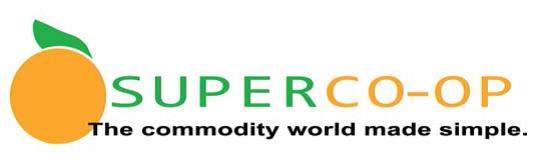 RFP No. 1902 Processed USDA Foods Products and Commercial EquivalentsSuper Co-Op Price Catalog for SY 2019-20
Welcome to the Bidder’s Webinar
February 7, 2019 – 10:00AM
Welcome
“Listen only” mode
Registration for the webinar and log-on is proof of 	attendance
Enter questions anytime during the webinar on the right side of your screen
Q & A posted on Super Co-Op website 
Monday, February 11 as “Addendum A”
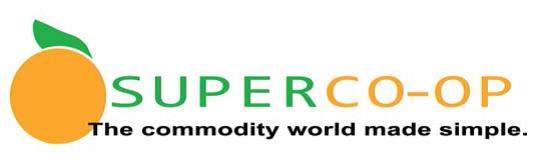 2
RFP for SY 2019-20
RFP #1902
Price Catalog – formerly Market Basket 
Not intended for direct delivery sales
Only manufacturers awarded on this solicitation will be eligible for Pass Through Value to co-op members
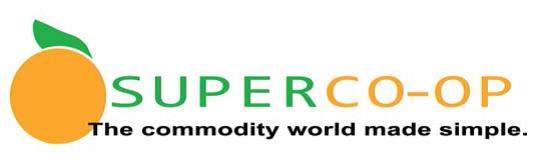 3
Important Dates
Bidders Conference Webinar
Thursday February 7, 2019 
10:00 AM
Addendum A
Bidders Conference Q & A
Posted on website Monday, February 11, 2019
Responses due @ Santa Clarita, CA
Wednesday, March 6, 2019 @ 1:00 PM PT
Public Opening @ Santa Clarita, CA
Thursday, March 7, 2019 @ 10:00AM PT
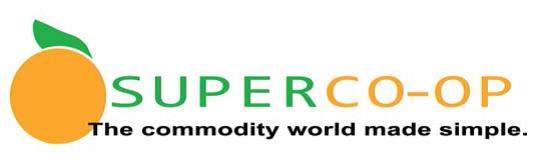 4
RFP No. 1902 - Processed USDA Foods & Commercial Equivalents
RFP document
Information Submission Worksheet (Excel format)
Addendum A
Available at www.super-coop.org
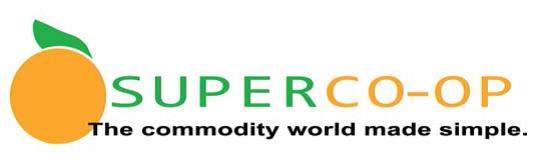 5
RFP No. 1902
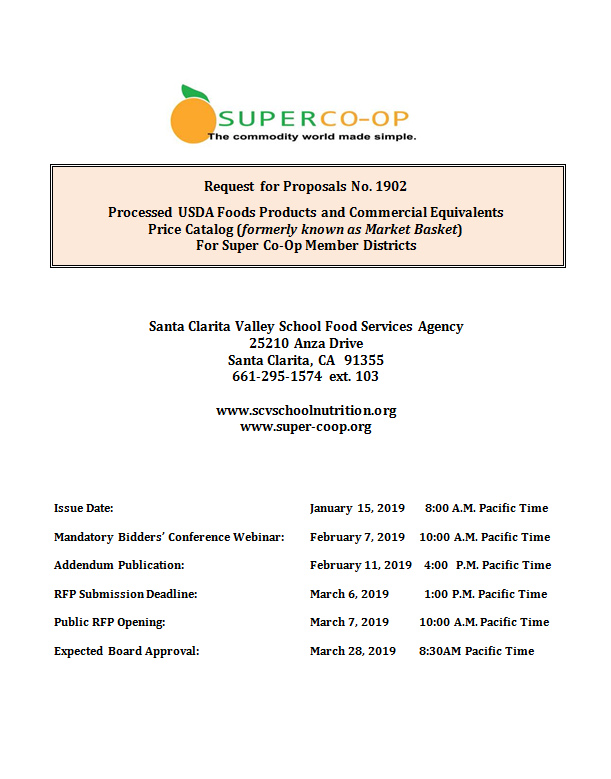 Pricing for 2019-20 school year
Original signatures required
6
Request for Proposal Signature Page -Page 4
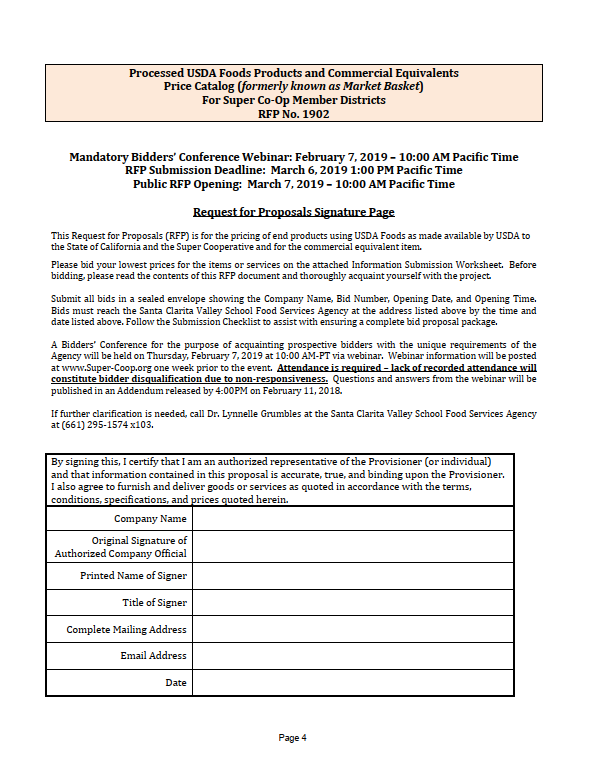 Return completed hard copy with original signature
Return scanned copy of signed document
7
Bidders ChecklistTwo PagesPages 5-6
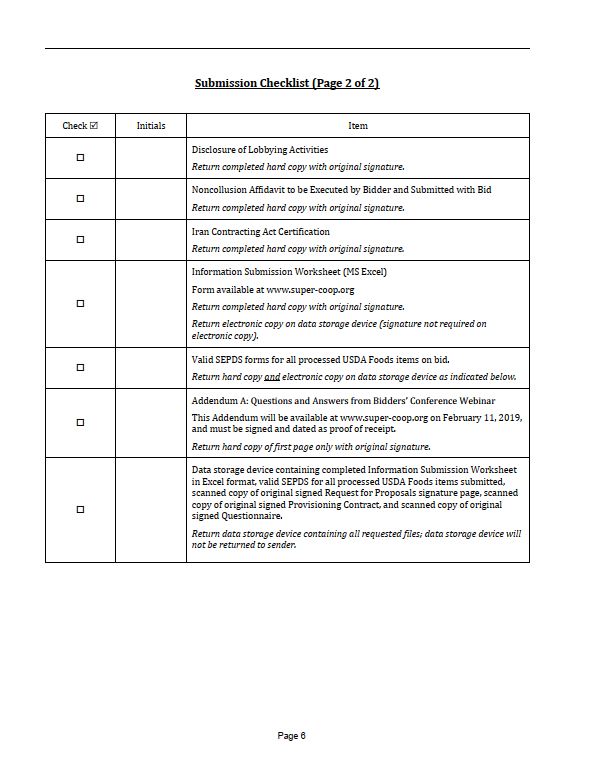 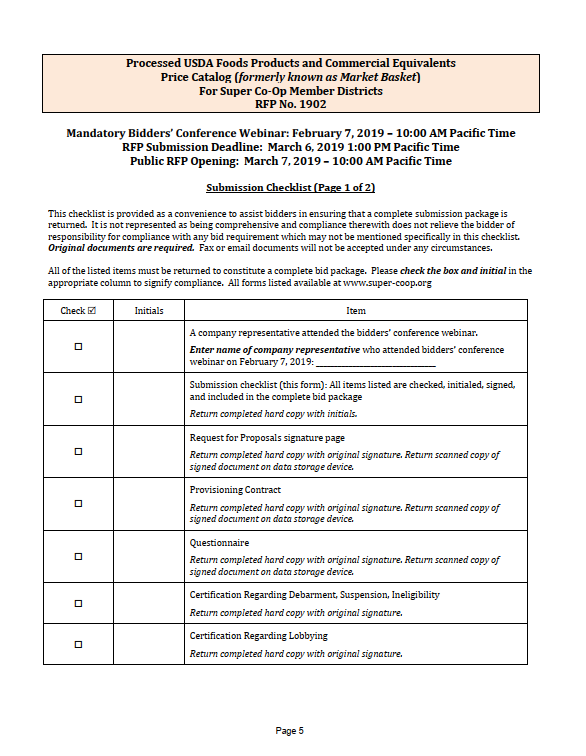 Insert name of company representative attending this webinar
8
Bidders ChecklistTwo PagesPages 5-6
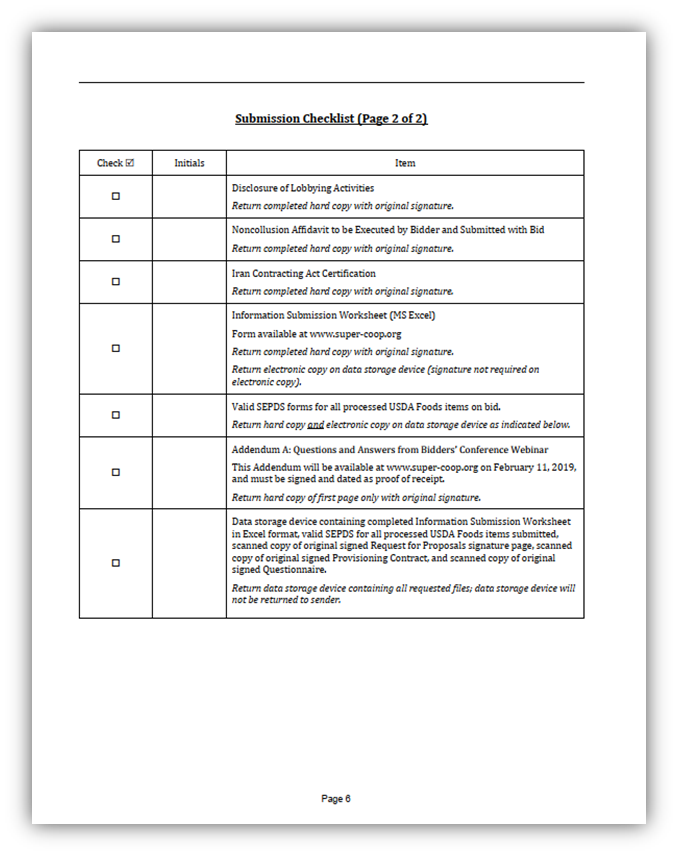 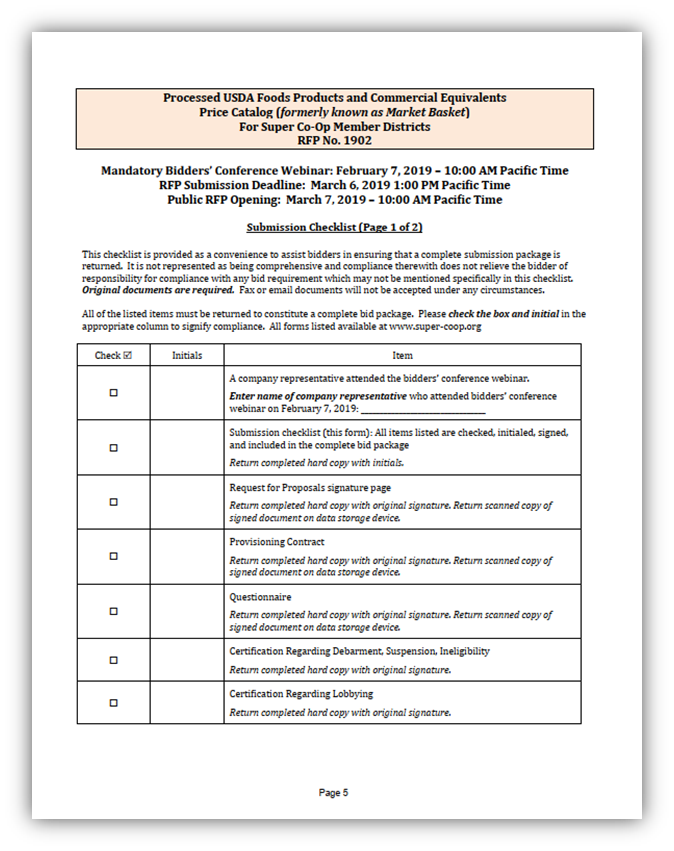 Return completed hard copy with initials

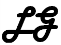 9
Scope of Work-Pages 7-8
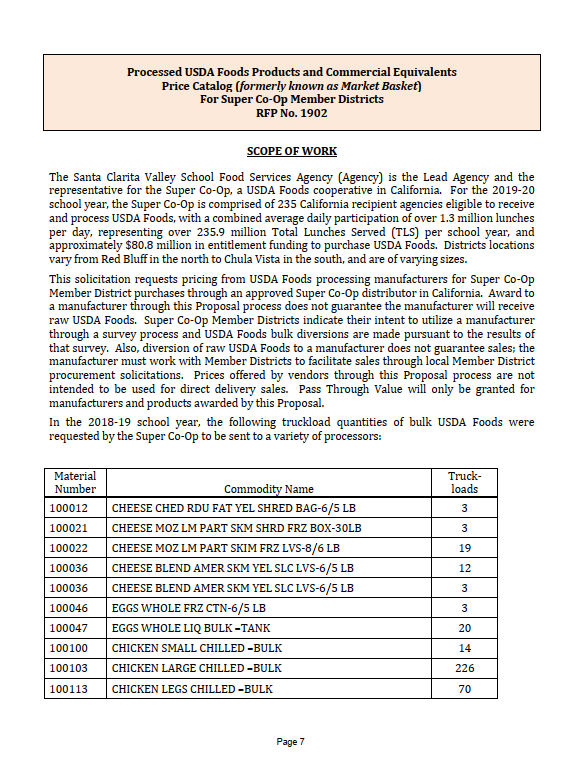 235 members
$80.8 million entitlement
Diversions for current year
10
Scope of Work-Pages 7-8
Manufacturer to distributor pricing
Diversions based on member requests
Annual survey will be open for our members over the next two weeks
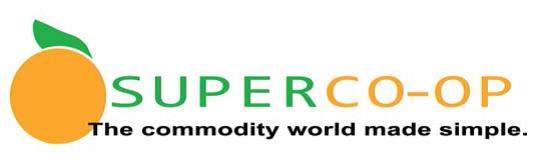 11
Instructions and ConditionsPages 9-13
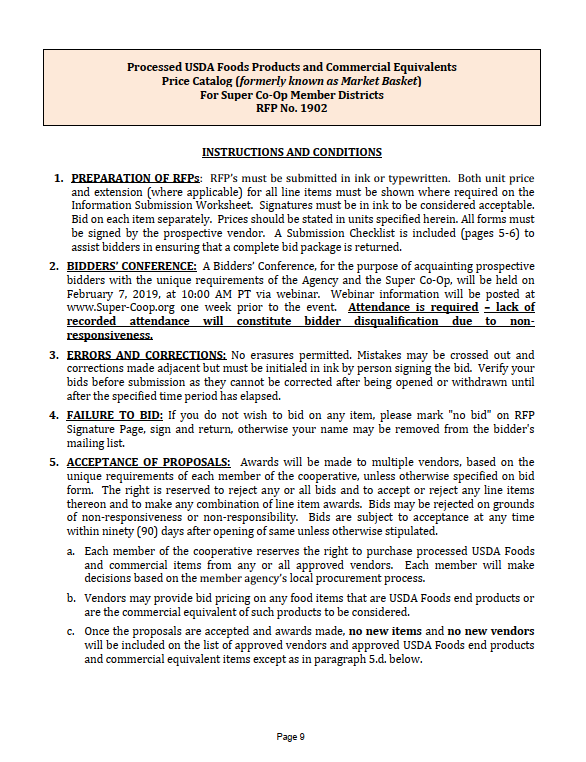 Read carefully
12
Instructions and ConditionsPages 9-13
All documents must be submitted in ink or typewritten
Original signatures required
No erasures, cross out mistakes and initial
Pricing for 2019-20 school year
FOB approved distributor or manufacturer
Direct to member district not authorized by contract
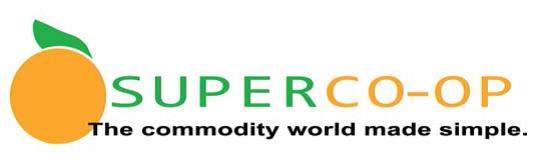 13
Instructions and ConditionsPages 9-13
Paragraph 6, page 10
Transfer of Title must be in conformance with 7 CFR 250.11(e)
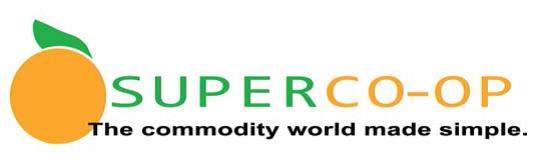 14
Instructions and ConditionsPages 9-13
Paragraph 7: USDA Foods End Product Sales Reports and Sales Verification
Must be submitted daily
Electronic submission
Third party okay, approved format
Questionnaire response (pages 17-19)
Company owned website
Third party clearinghouse
Vendor fully responsible
For cost and transmissions
Carry-over balances 
Report to Administrator by August 31, 2020
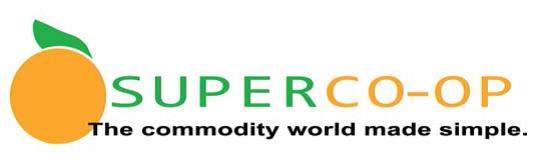 15
Instructions and ConditionsPages 9-13
Paragraph 8: Agreements Between Processors and Distributors
7 CFR Part 210.30(i)
Written contracts required between an end product processor and distributor
Agreements must reference sales reporting frequency, requirements in 250.11, and value pass through system.
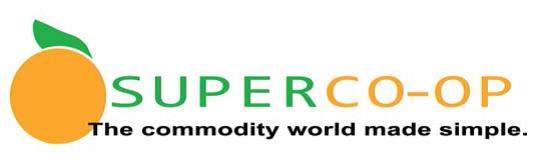 16
Instructions and ConditionsPages 9-13
Paragraph 25: Buy American Provision
7CFR Part 210.21(d)
Agricultural commodity produced in U.S.
Food product processed in U.S. substantially using agricultural commodities produced in the U.S.
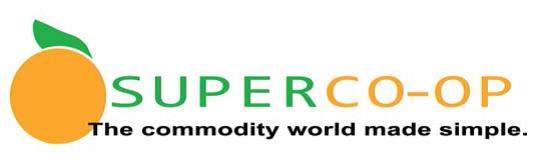 17
Instructions and ConditionsPages 9-13
Paragraph 25: Buy American Provision
Indicate whether product meets definition
Information Submission Worksheet
Questionnaire page 17 - #4
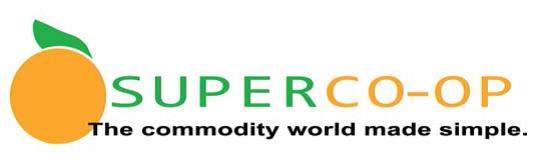 18
Instructions and ConditionsPages 9-13
Paragraph 26: SEPDS
Submit SEPDS forms for all items offered
Updates to Lead Agency within 10 days of publication
If SEPDS not approved yet, submit EPDS or a letter explaining where your forms are in the approval process.
Forward finalized SEPDS as soon as available.
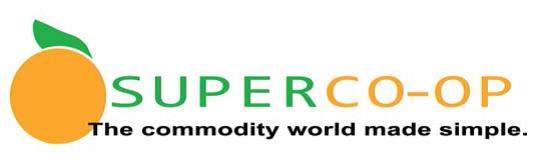 19
Special ConditionsPages 15-16
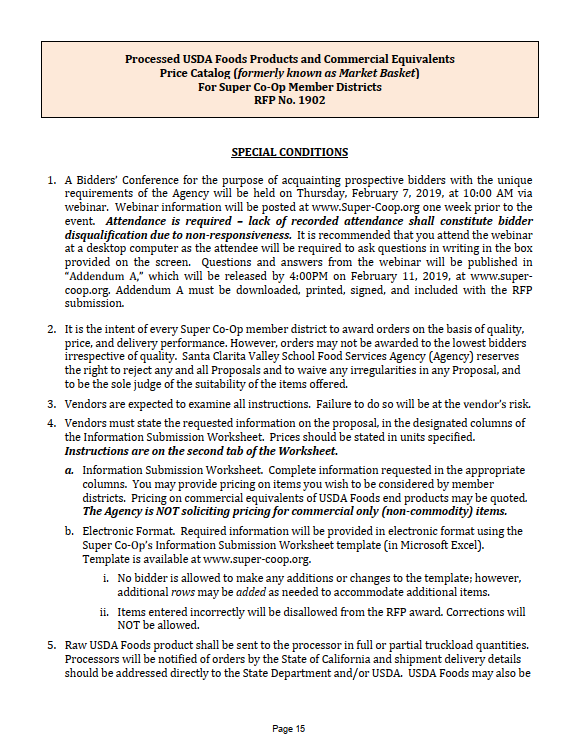 Read carefully
20
QuestionnairePages 17-19
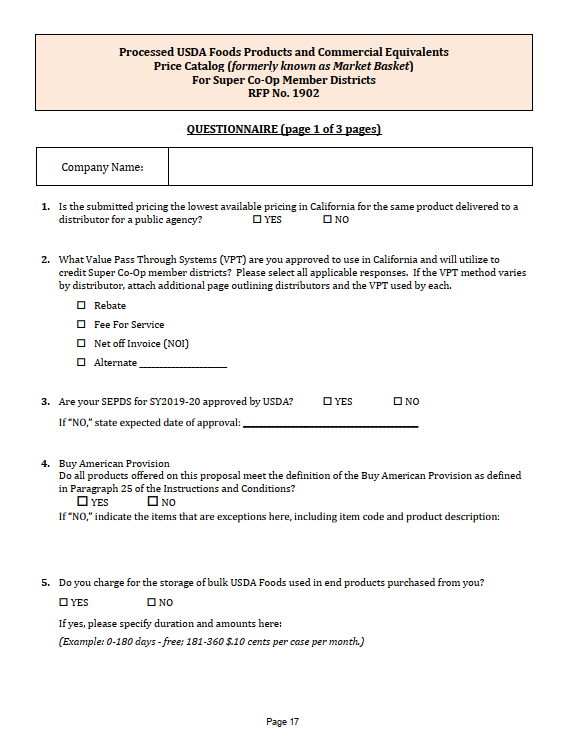 Respond to all questions as requested
21
QuestionnairePages 17-19
Respond to all questions as requested
Buy American Provision #4
22
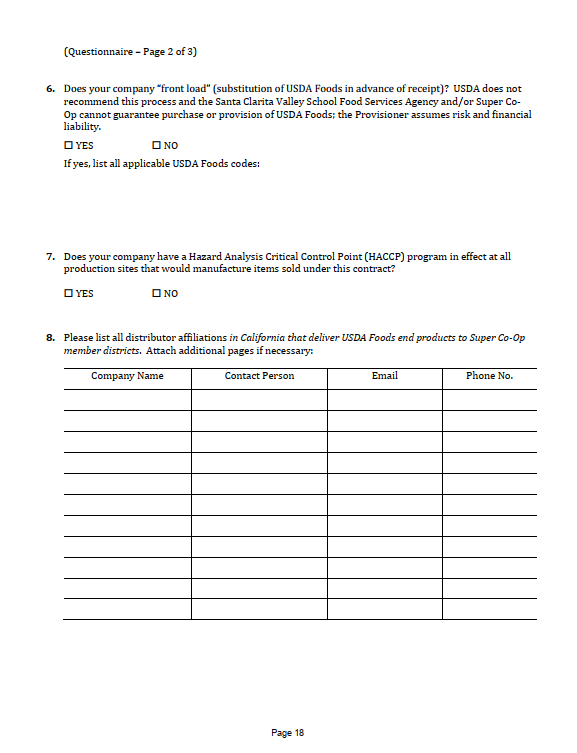 QuestionnairePages 17-19
Respond to all questions as requested
23
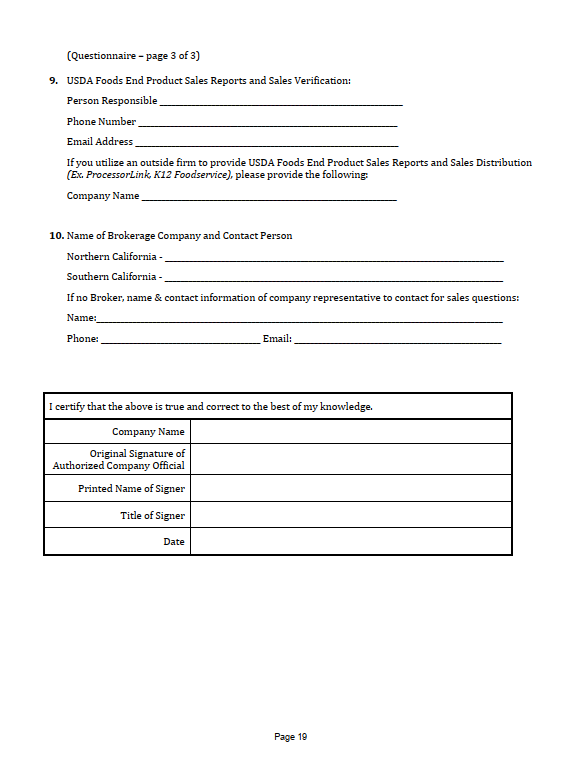 QuestionnairePages 17-19
Return completed hard copy with original signature
Return scanned copy of signed document
24
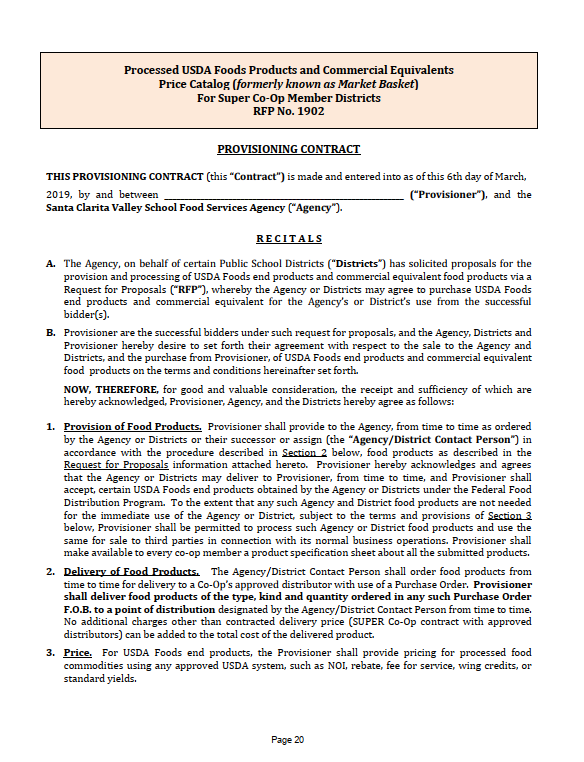 Provisioning ContractPages 20-25
Insert company name on first page
25
Provisioning ContractSignature PagePage 25
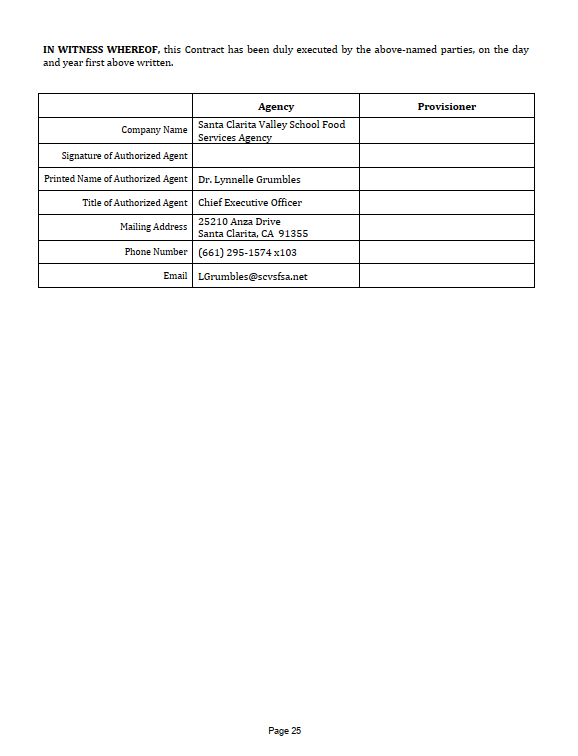 Return completed hard copy with original signature.
Return scanned copy of signed document.
26
Certification Regarding Debarment, Suspension, IneligibilityPage 26
Return completed hard copy with original signature.
Instructions on page 27.
27
Certification Regarding LobbyingPage 28
Return completed hard copy with original signature.
28
Disclosure of Lobbying ActivitiesPage 29
Return completed hard copy with original signature.
29
Noncollusion DeclarationPage 30
Return completed hard copy with original signature.
Notarization NOT required.
30
Iran Contracting Act CertificationPage 31
Return completed hard copy with original signature.
31
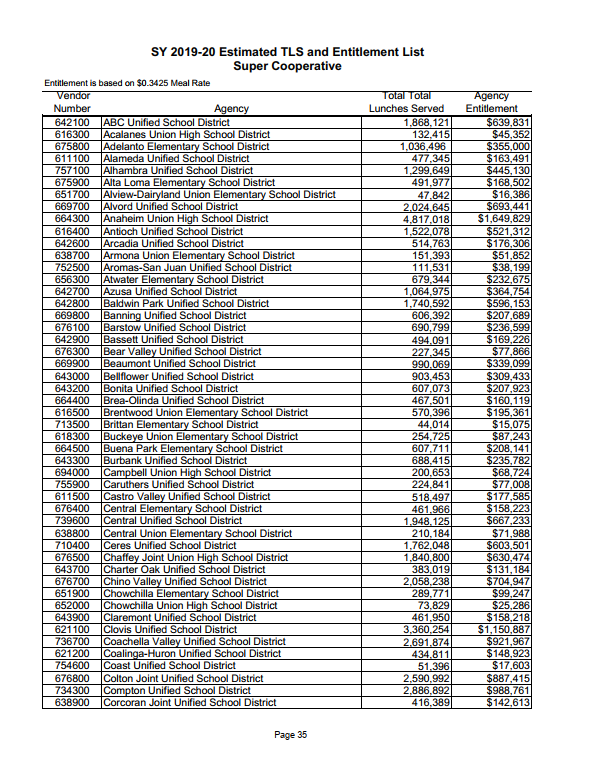 Attachment A:List of MemberDistricts for SY 2018-19Pages 35-39
32
Information Submission WorksheetExcel Format
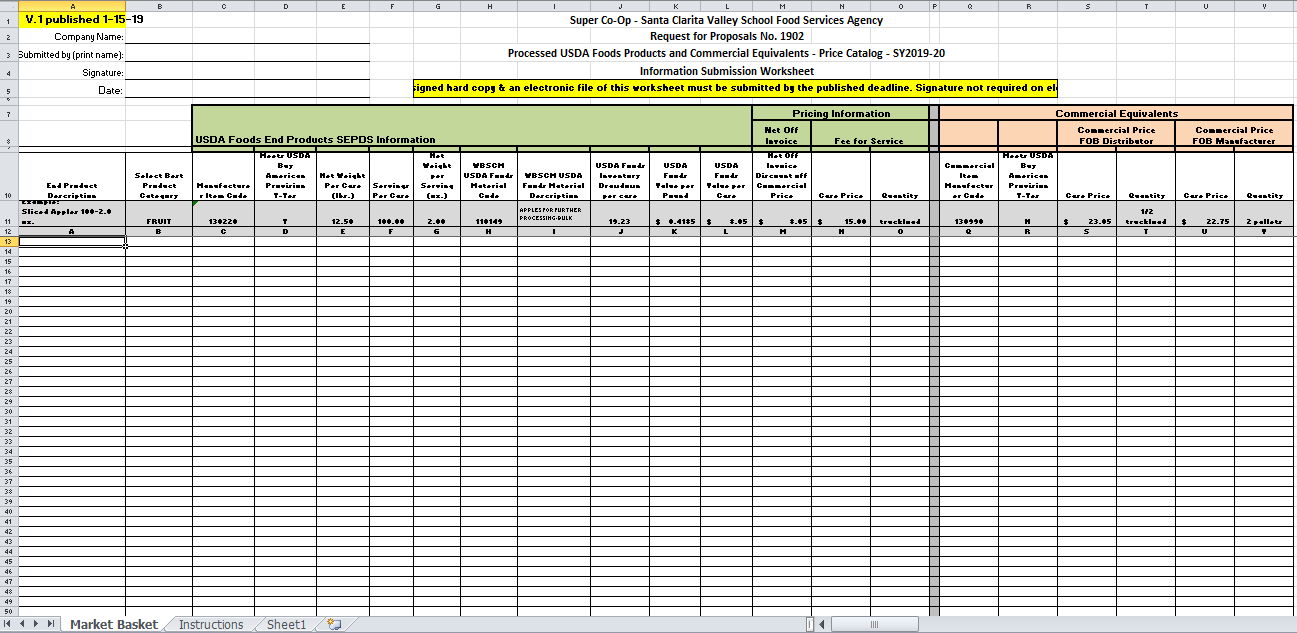 33
Instructions Tab
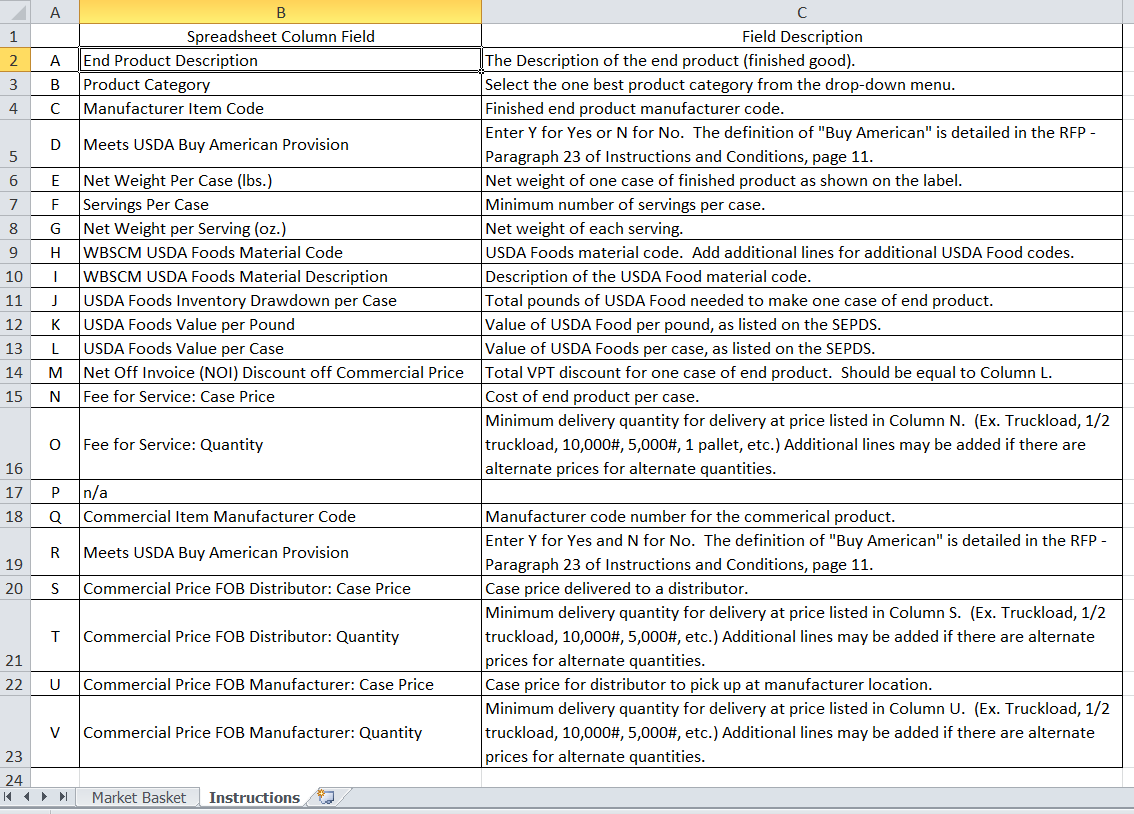 34
Item Description & Best Category
35
USDA Foods End Products – SEPDS Info
36
Buy American Provision – Y=Yes, N=No
37
Two Pricing Sections
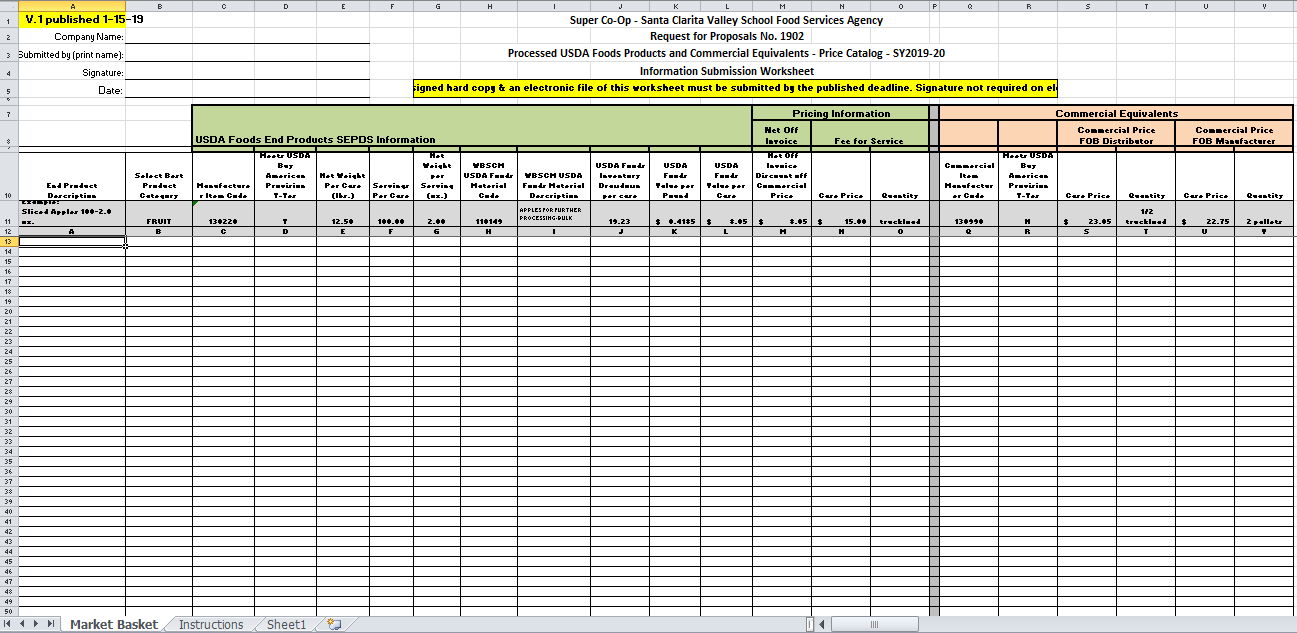 38
Commercial Equivalents
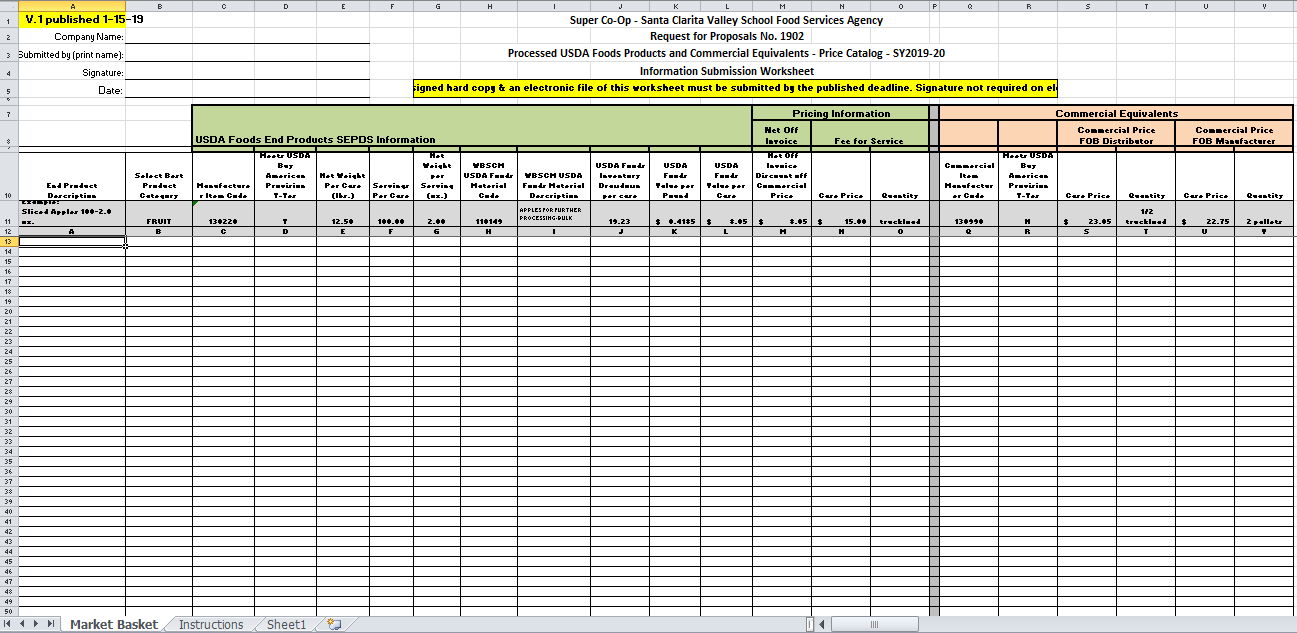 RFP #1702 - Market Basket
39
Buy American Provision – Y=Yes, N=No
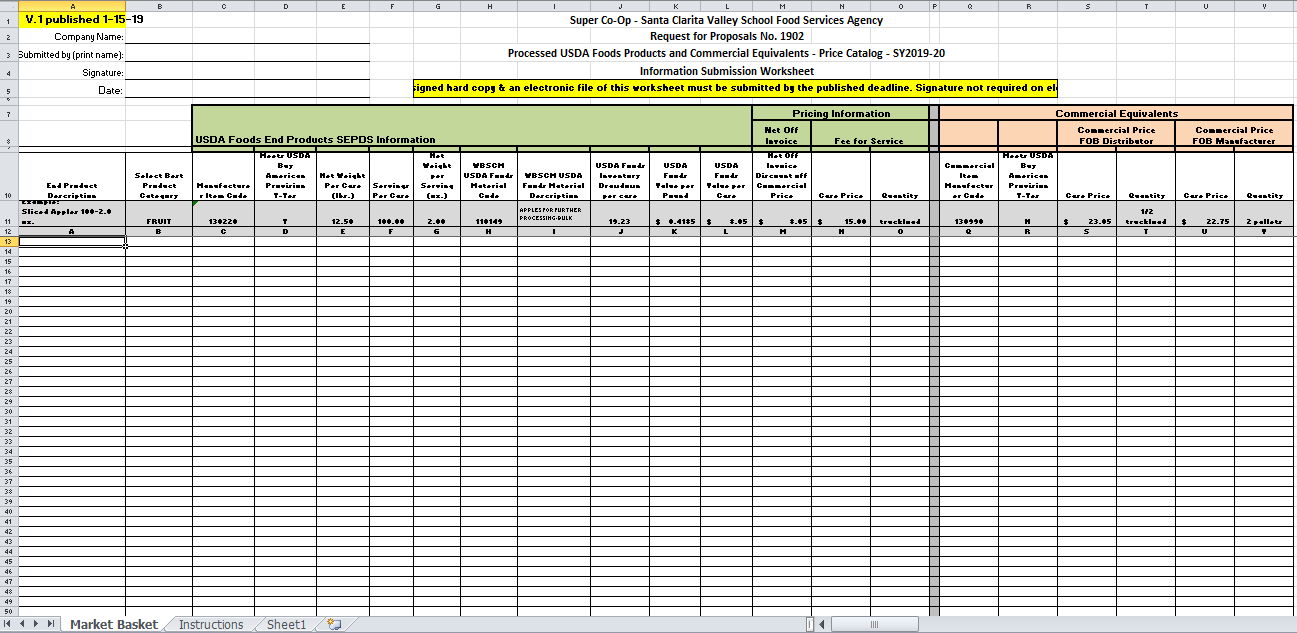 RFP #1702 - Market Basket
40
Signature & Requested Information
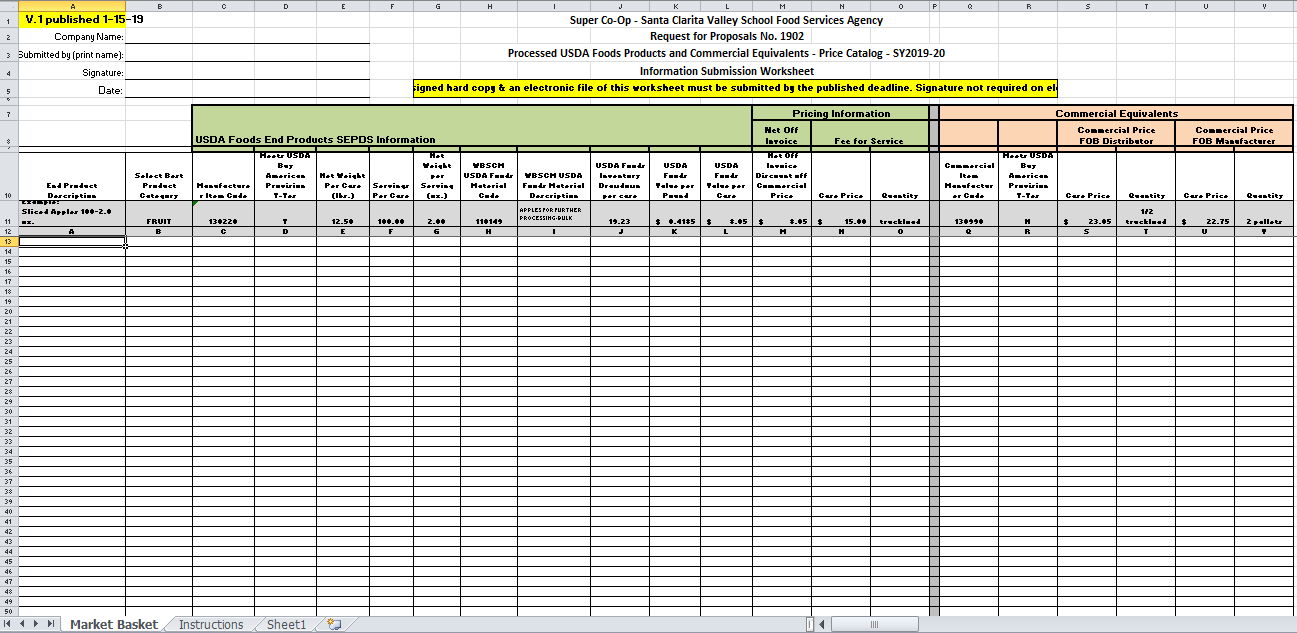 Return completed hard copy with original signature
Return digital copy on data storage device
Signature not required on digital copy
RFP #1702 - Market Basket
41
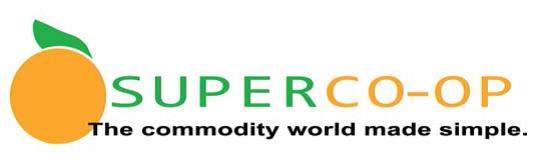 QUESTIONS?
Type questions into Q & A box at your right

Additional Written Questions can be sent to
	Lynnelle Grumbles
	LGrumbles@scvsfsa.net
  	Before 5:00PM today
Complete Bid Packet
Bidder checklist 
All items listed are checked & initialed
Return completed hard copy with initials
Request for Proposal signature page
Return completed hard copy with original signature & scanned copy of signed document
Provisioning Contract
Return completed hard copy with original signature & scanned copy of signed document
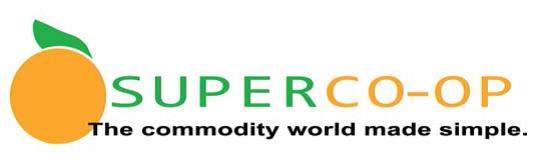 43
Complete Bid Packet
Questionnaire
Return completed hard copy with original signature & scanned copy of signed document
Certification Regarding Debarment, Suspension, Ineligibility
Return completed hard copy with original signature
Certification Regarding Lobbying
Return completed hard copy with original signature
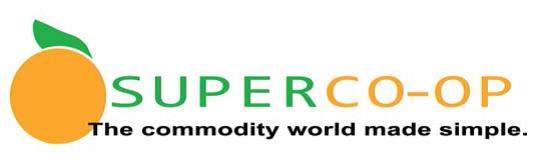 44
Complete Bid Packet
Disclosure of Lobbying Activities
Return completed hard copy with original signature
Noncollusion Declaration                            Return completed hard copy with original signature
Iran Contracting Act Certification
Return completed hard copy with original signature
Addendum A: Questions and Answers from Bidder’s Conference Webinar
This Addendum will be available at www.super-coop.org by February 11, 2019 and must be signed and dated as proof of receipt.
Return hard copy with original signature
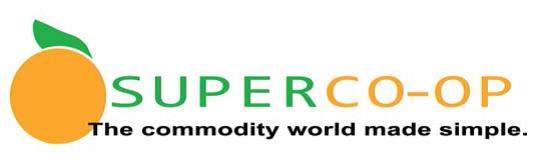 45
Complete Bid Packet
Information Submission Worksheet (MS Excel) 
Return completed hard copy with original signature
Return electronic copy on data storage device
Signature not required on digital copy
Valid SEPDS –for all processed USDA Foods items on bid.  
SEPDS “in process” should be submitted, however, final copy must be submitted prior to July 1, 2019 to validate bid.
Return hard copy and electronic copy on data storage device.
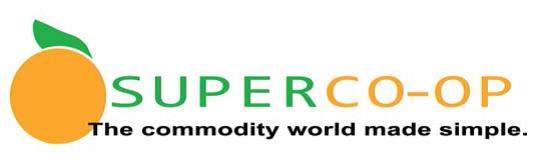 46
Complete Bid Packet
Data storage device containing completed Information Submission Worksheet, valid SEPDS for all processed USDA Foods items submitted, other scanned signed documents as indicated above.
Return data storage device containing all requested files; data storage device will not be returned to sender.
Any additional amendments released.
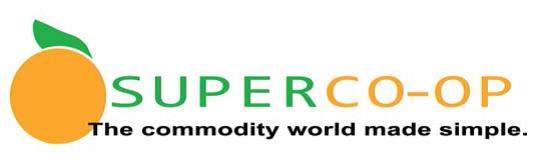 47
New Items
New items will be considered in a mid-year Amendment
November 2019
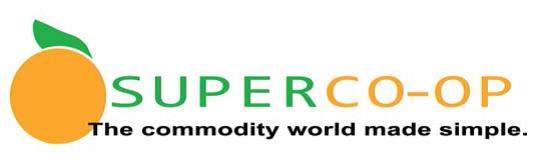 48
Mail or Deliver
DEADLINE for submission
Wednesday
March 6, 2019
1:00 PM Pacific Time
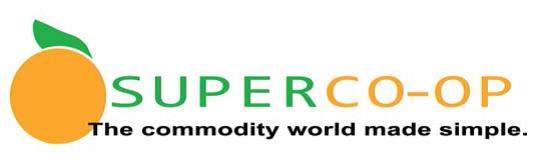 49
Public Opening
Thursday
March 7, 2019
10:00 AM Pacific Time
Santa Clarita Valley School 
Food Services Agency 
Central Kitchen, 2nd Floor
25210 Anza Drive
Santa Clarita, CA  91355
(661) 295-1574 x103
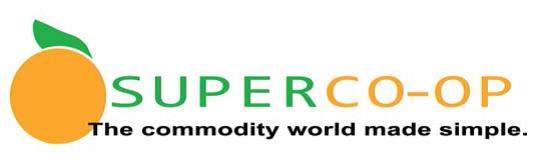 50
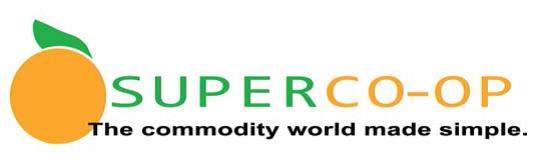 QUESTIONS?
Additional Written Questions can be sent to
Lynnelle Grumbles
lgrumbles@scvsfsa.net
Before 5:00PM today